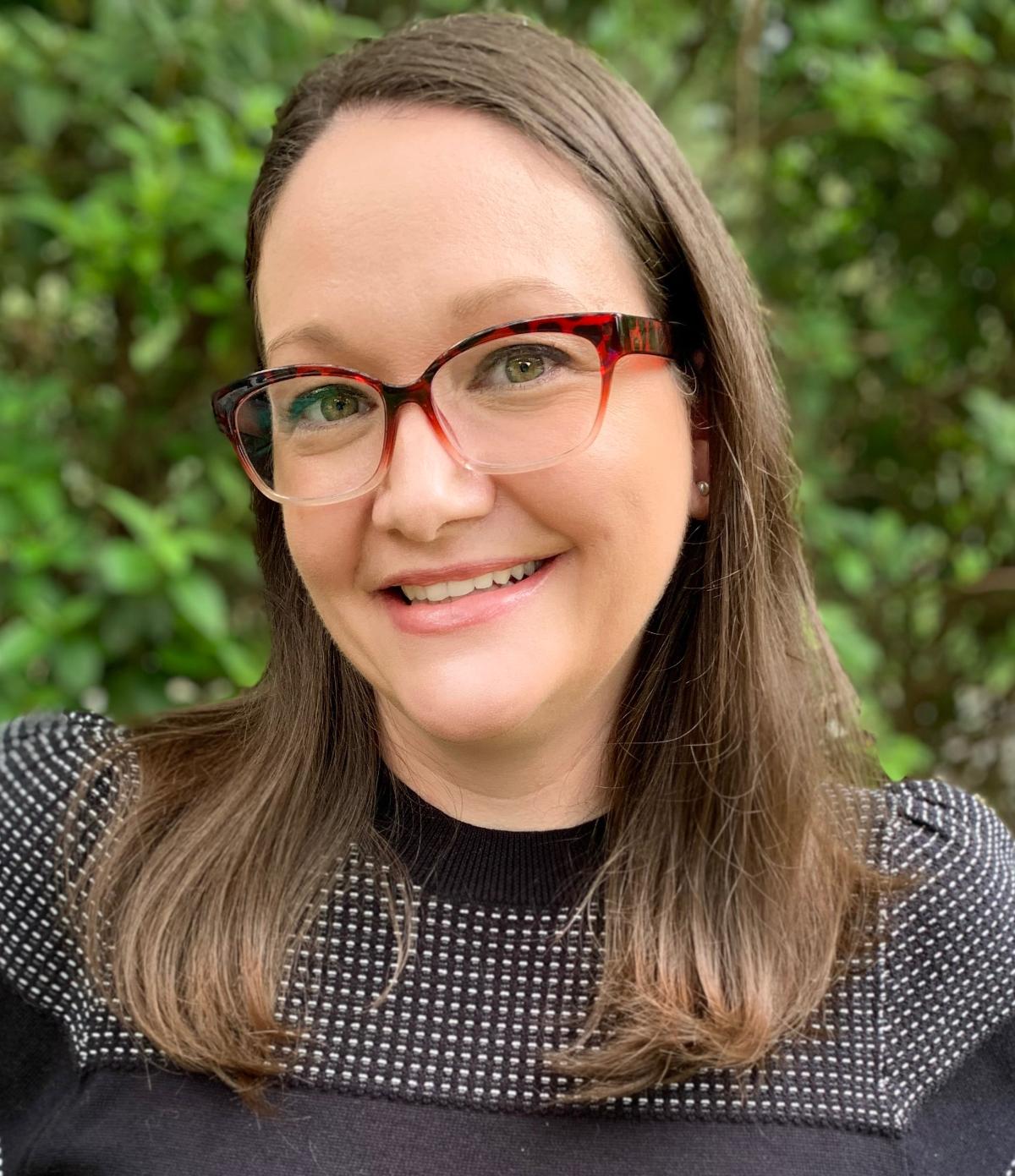 Melissa Scalzi
Professor of Leadership, College Success, and Career Planning
Increasing Student Participation, Retention, and Graduation 
In TCC’s Global Gateway Program
Capstone Focus
Rationale
The focus of this project is to reimagine and increase participation/graduation in TCC’s Global Gateway program. 

Methodology
A needs assessment student survey about students’ impressions and awareness
An in-person and online student led design-thinking sessions
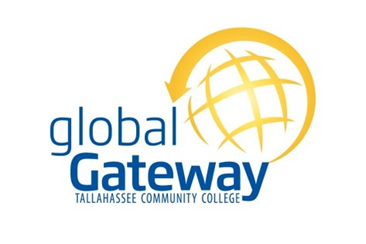 Needs Assessment Survey Results
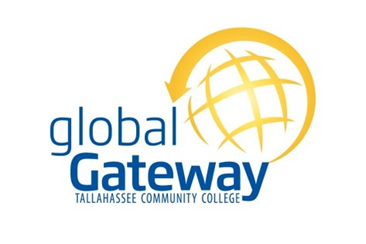 Capstone Focus
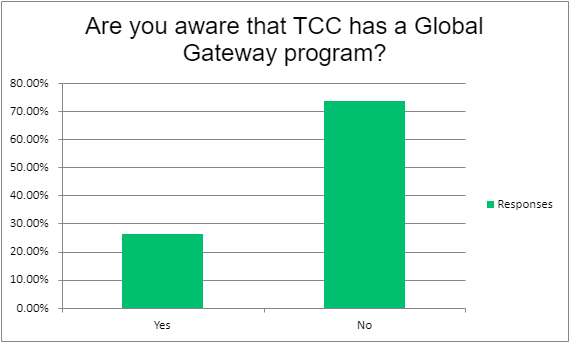 Next Steps and Recommendations
SUGGESTIONS FOR FURTHER RESEARCH
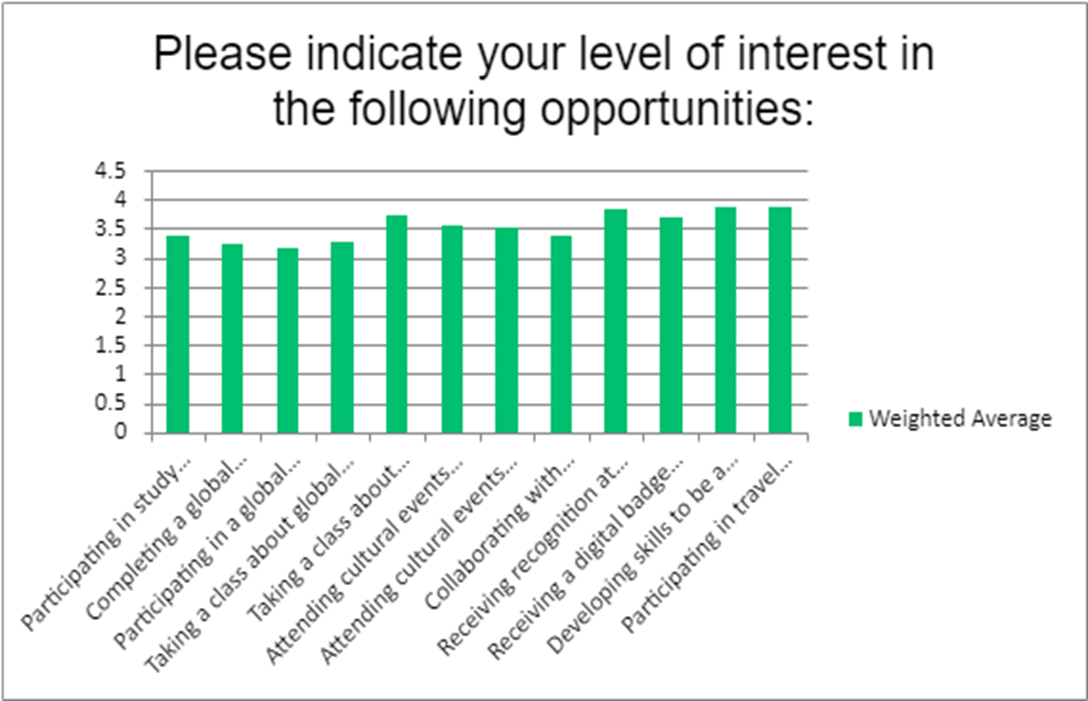 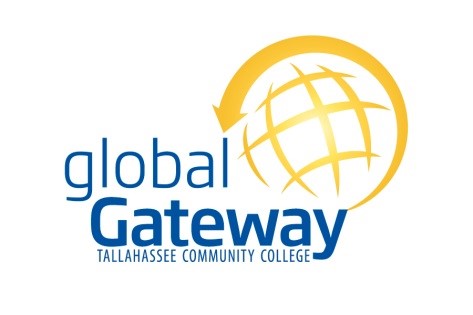 Fall 2023: Student Led Design-Thinking Session
Establish a Global Education Work Group 
Coordinate Global Gateway events 
Effectively promote the Global 			Gateway Program
[Speaker Notes: Include how many are interested in participating -]